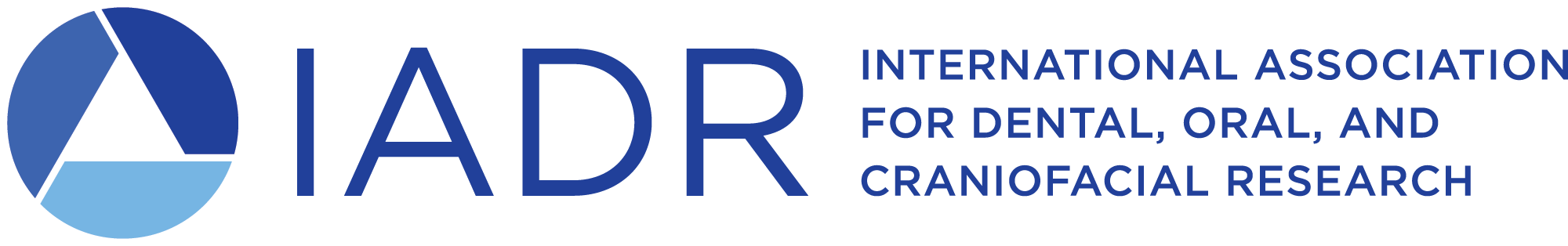 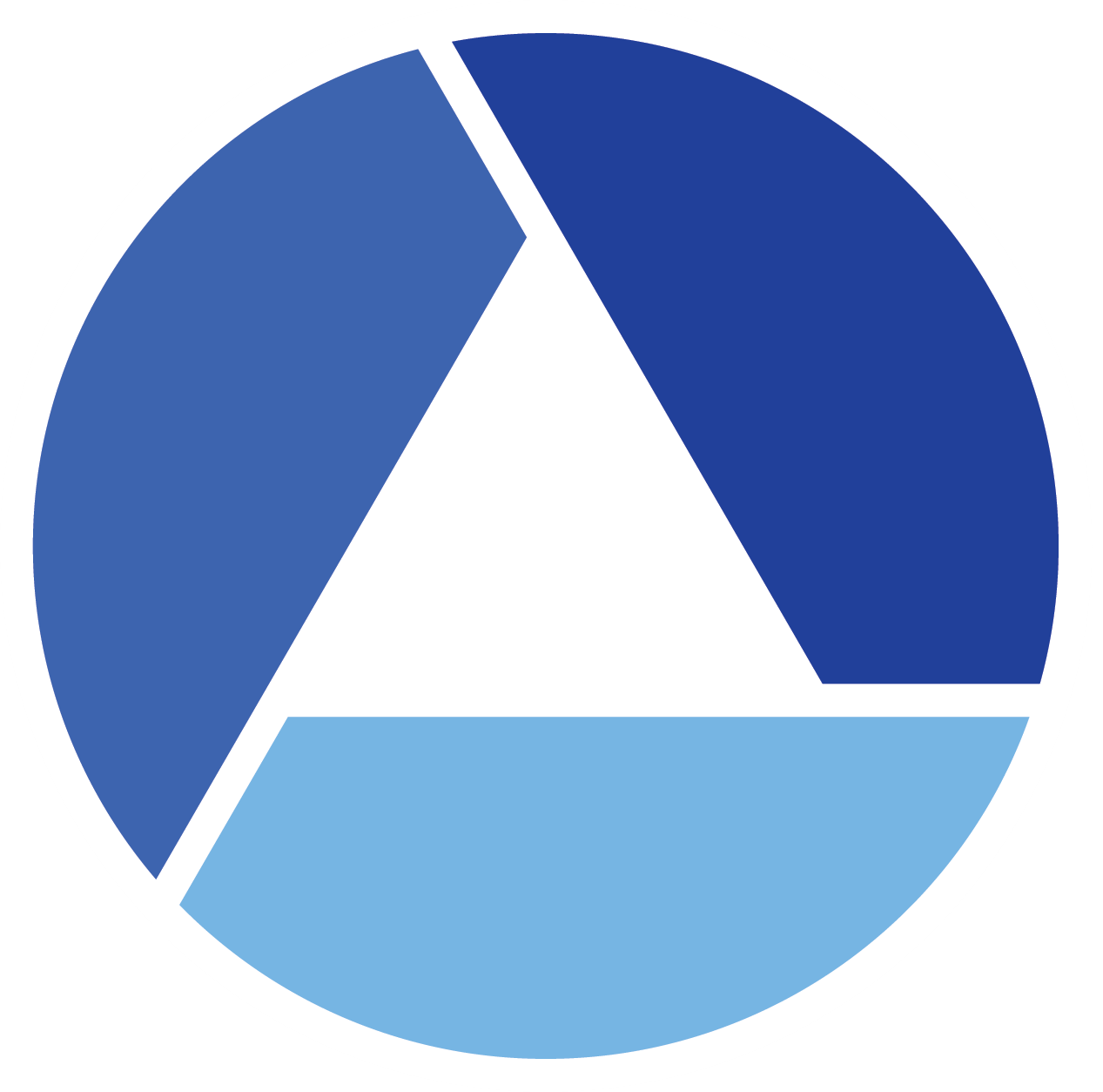 The IADR is a nonprofit organization with a mission to drive dental, oral, and craniofacial research for health and well-being worldwide. IADR represents the individual scientists, clinician-scientists, dental professionals, and students based in academic, government, non-profit and private-sector institutions who share our mission.
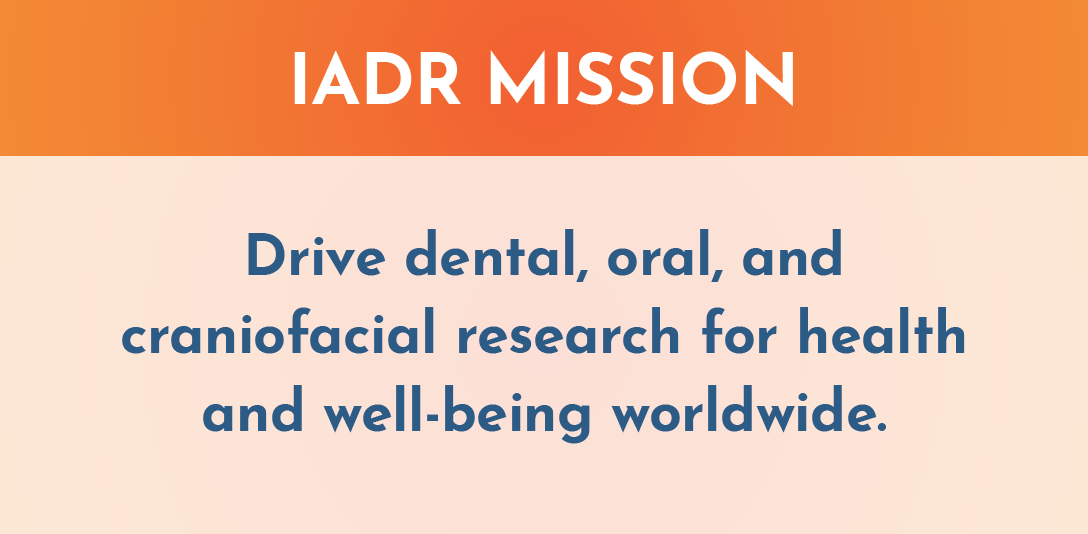 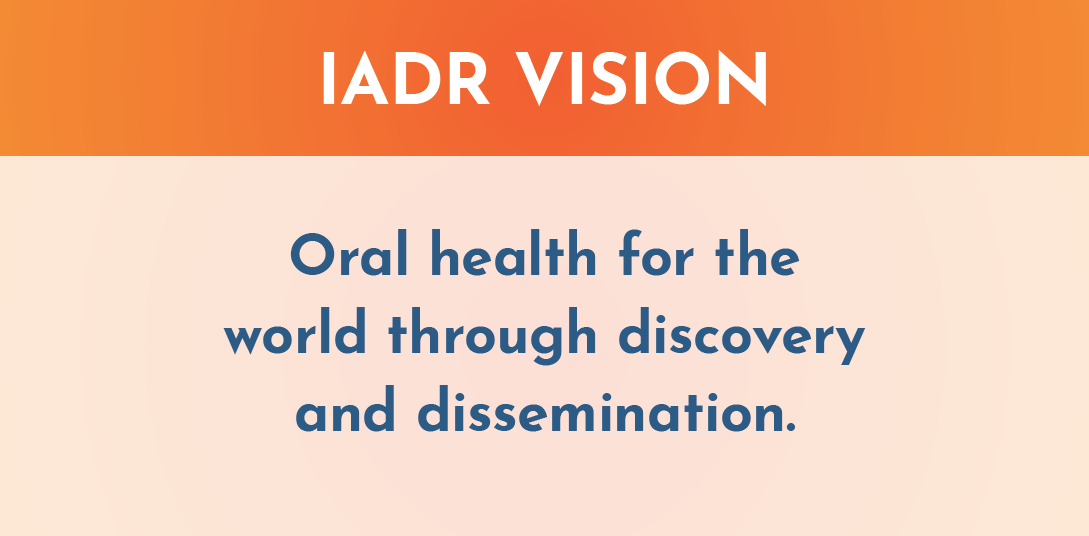 IADR Values
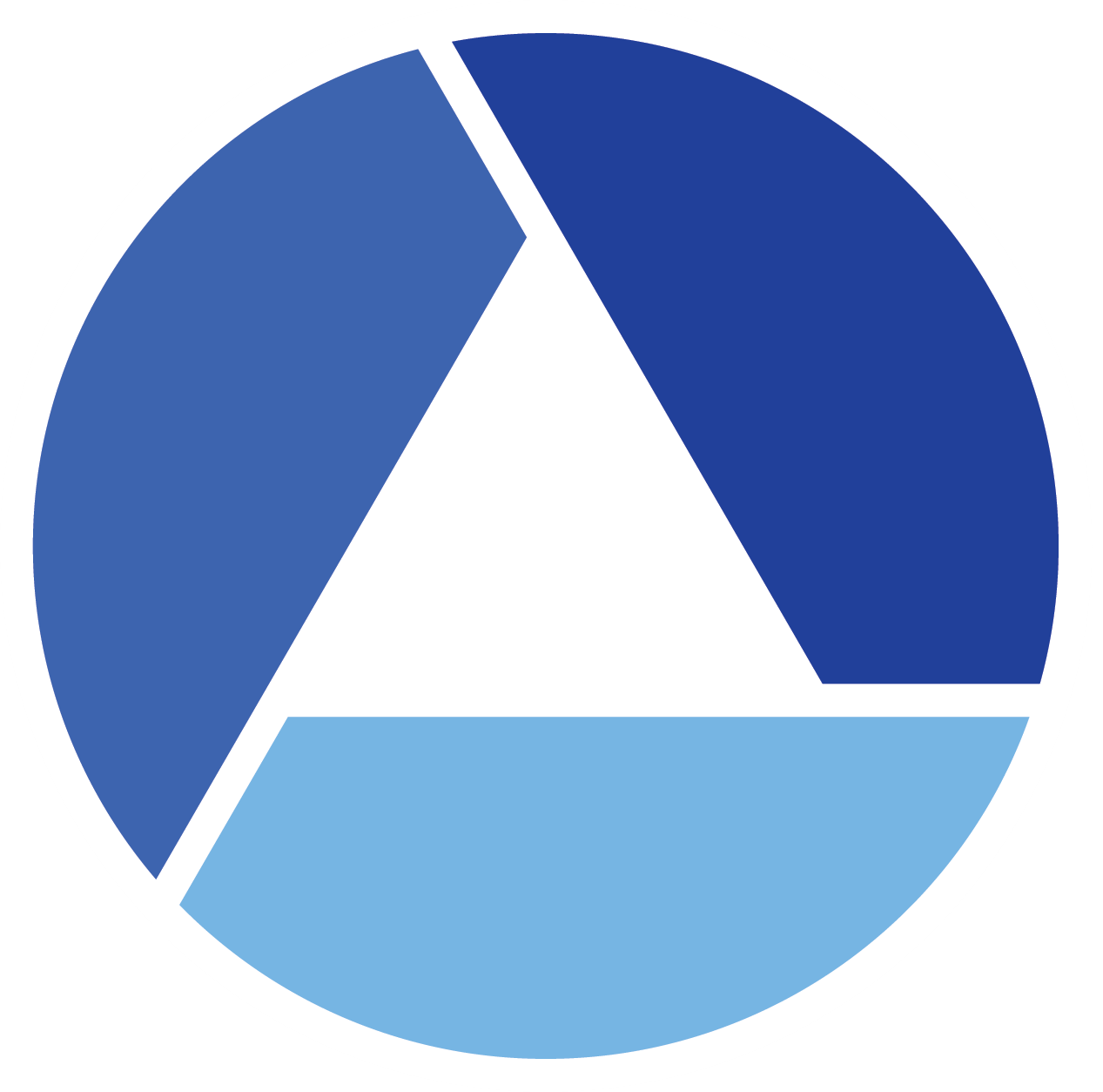 Scientific ExcellenceIADR values science conducted at the highest possible levels of rigor, innovation and ethics, across disciplines, from discovery science to clinical implementation to global population health.

Social ResponsibilityIADR values the pursuit of science to improve health and well-being for all people, to reduce health inequalities and inequities, and proactively takes actions and positions to improve health.

Scientific CommunityIADR values a diverse and inclusive scientific workforce, promotes work-life balance, and supports educational activities and mentoring networks to develop the next generation of scientists.
[Speaker Notes: The IADR Core Values are: Excellence, Responsibility and Community.]
Board of Directors
Regional Board Member, Africa/Middle East Region
Sadika Khan, University of Western Cape, Cape Town, South Africa

Regional Board Member - Asia/Pacific Region
Yong-Ouk You, Wonkwang University, Iksan, Republic of Korea

Regional Board Member - Pan European Region
Marcello Riggio, University of Glasgow, Scotland 

Regional Board Member - Latin American Region 
Gabriel Sanchez, Universidad de Buenos Aires, Argentina

Regional Board Member - North American Region
Olga Baker, University of Missouri-Columbia, USA
Young Investigator Representative 
Gustavo Nascimento, National Dental Research Institute Singapore

Young Investigator Representative 
Fatemeh Momen-Heravi, Columbia University, New York, USA 

JDR Editor-in-ChiefNicholas Jakubovics, Newcastle University, England, UK

JDR CTR Editor-in-Chief
Jocelyne Feine, McGill University, Montreal, Canada

Chief Executive OfficerChristopher H. Fox, IADR, Alexandria, VA, USA
PresidentSatoshi Imazato, Osaka University, Japan
President-electPamela Yelick, Tufts University, Boston, MA, USA

Vice-presidentJennifer Gallagher, King’s College London, England, UK

Immediate Past PresidentOphir Klein, Cedars-Sinai, Los Angeles, CA, USA
 
TreasurerAlvaro Della Bona, University of Passo Fundo, Brazil
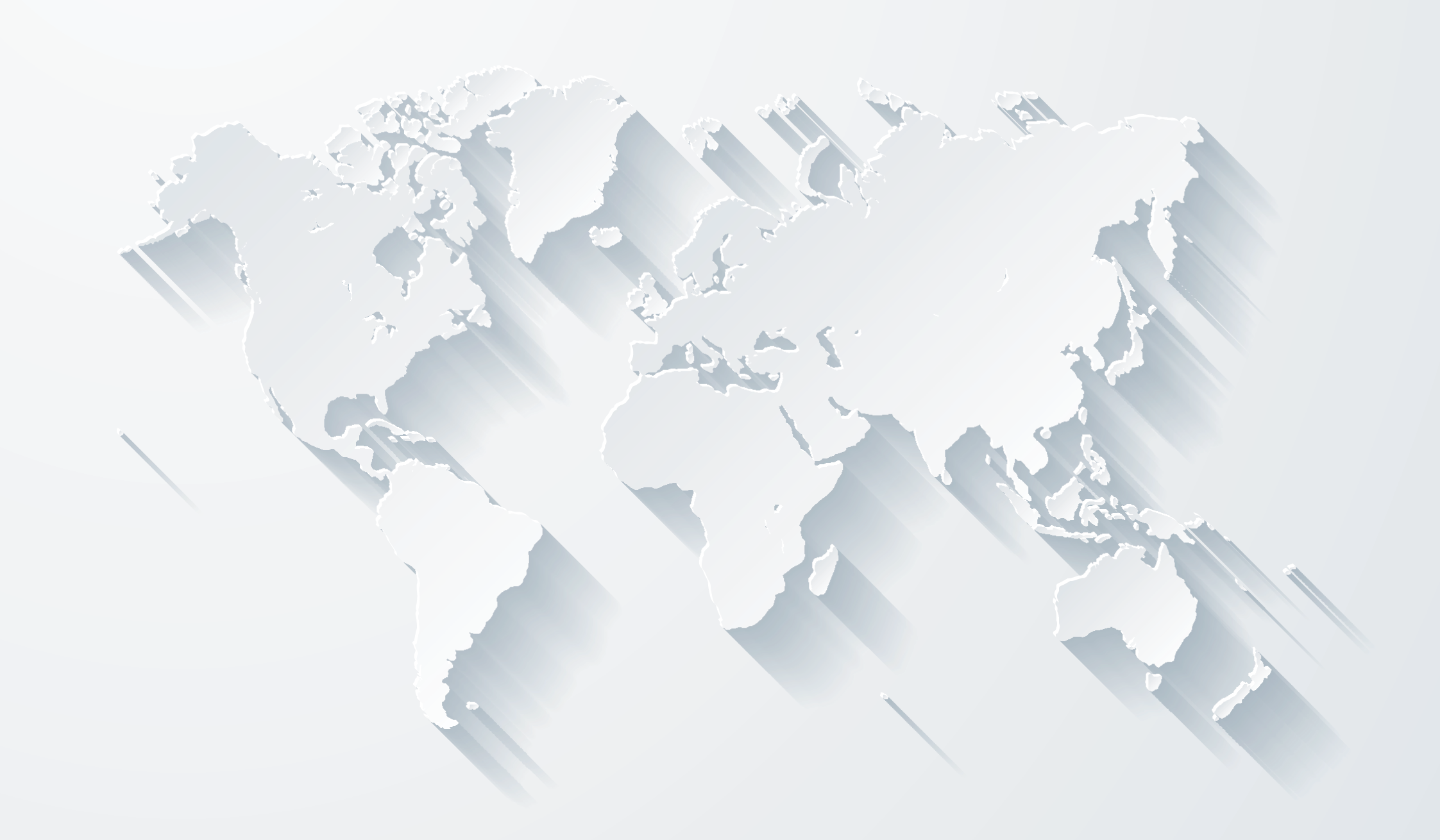 IADR Regional Structure
East & Southern African
Iranian
Iraqi
Kuwaiti
Nigerian
Saudi Arabian
South African
Egyptian
Jordanian
Lebanese
Libyan
PalestinianQatari
Sudanese
Syrian
TunisianUnited Arab Emirates
Argentine
Brazilian
Chilean
Colombian
Costa Rican
Peruvian
Uruguayan
Venezuelan
BolivianCaribbean Ecuadorian
Guatemalan
Panamanian
Paraguayan
British
CED
Irish
Israeli
Scandinavian
Russian
ANZChinese
Indian
Japanese
Korean
SEA
Mongolian
Pakistani
AADOCR
CADR
Mexican
29 Divisions: Black19 Sections: Blue
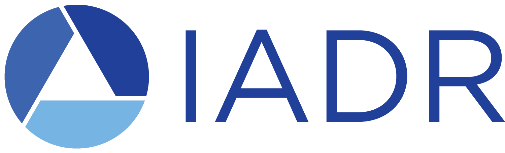 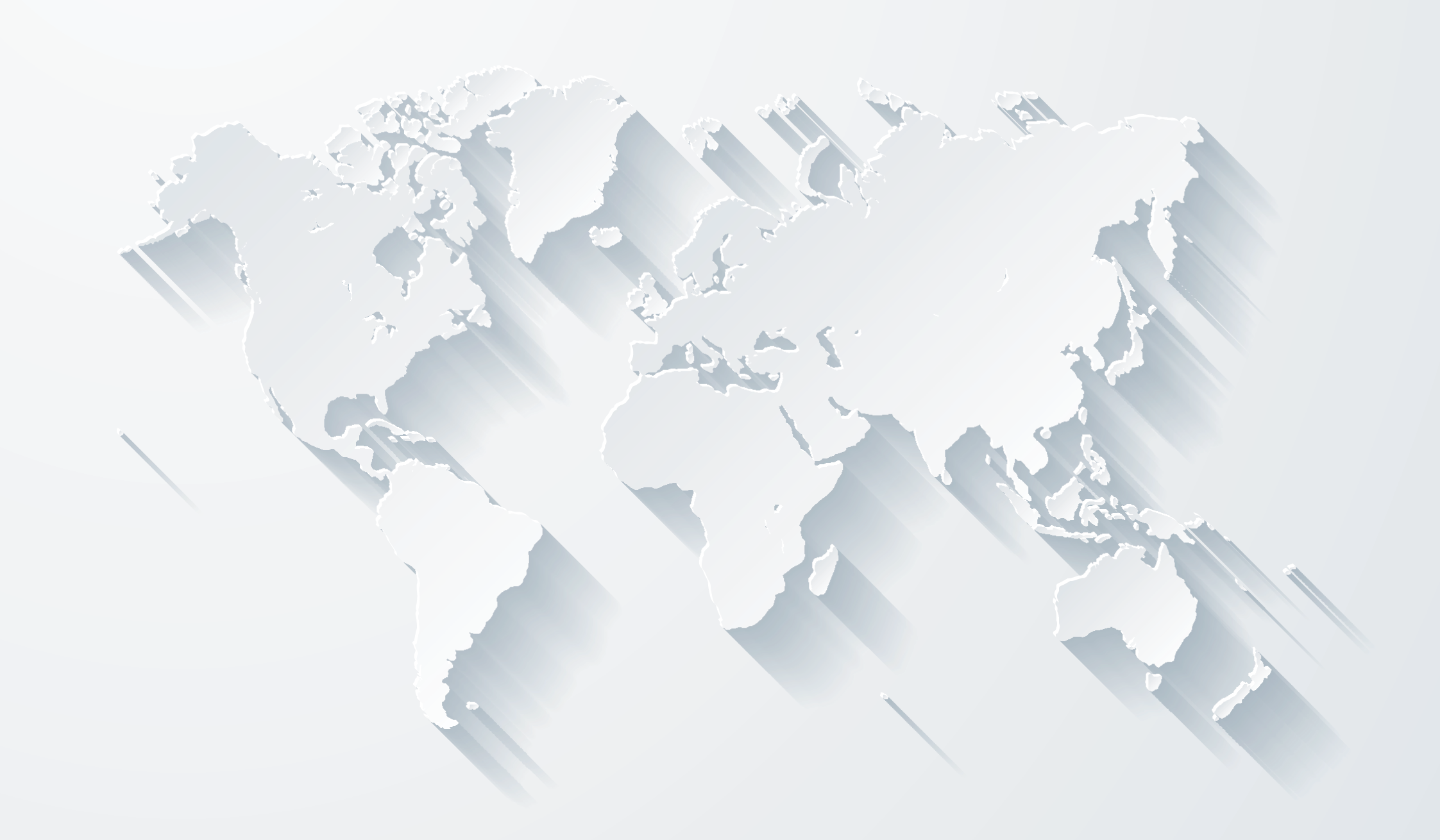 2024 IADR Membership by Region
PER
AMER
NAR
APR
LAR
1,723
3,575
2,326
664
808
Total Membership: 9,096
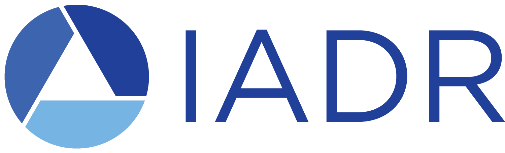 Membership Benefits
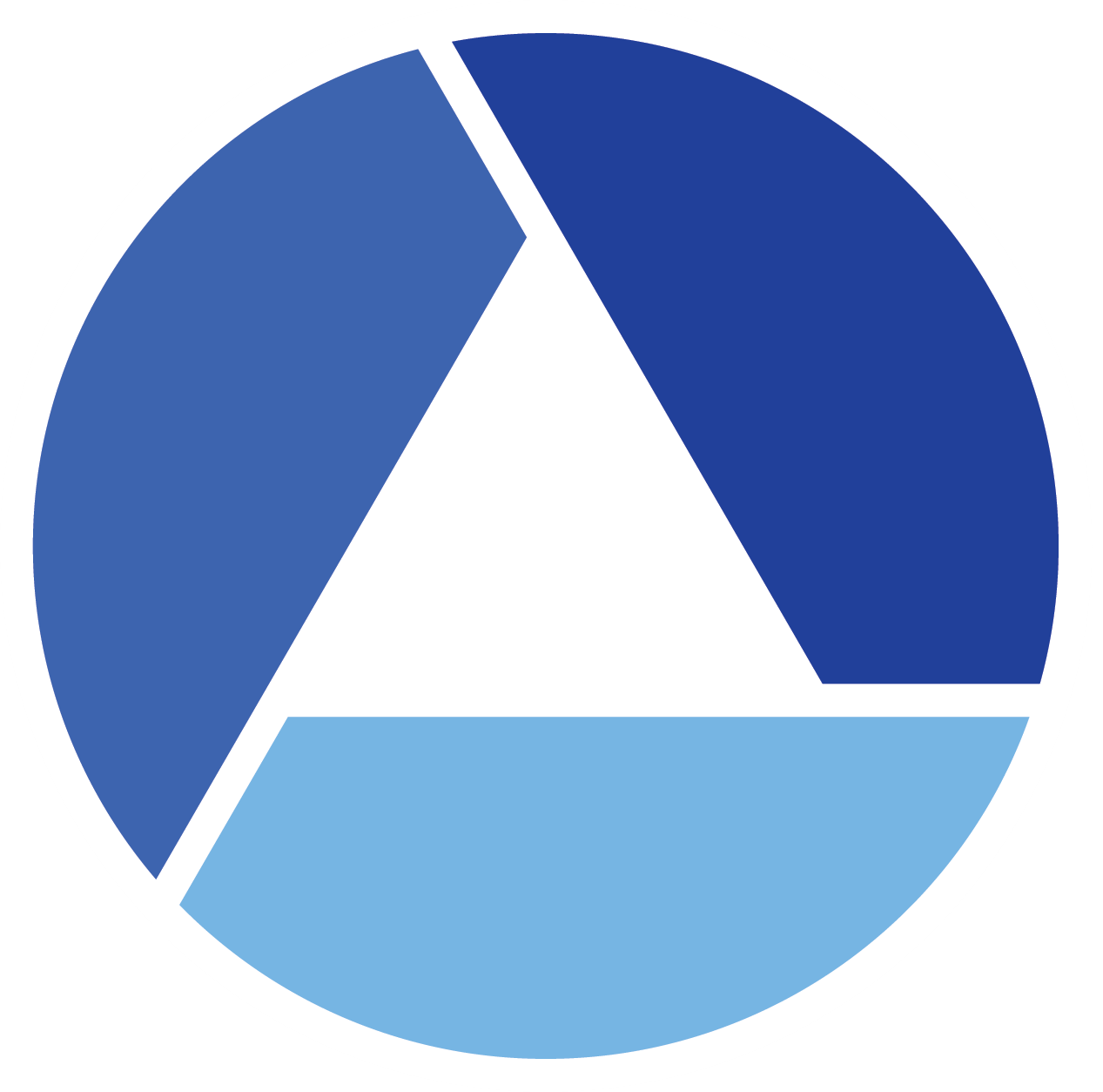 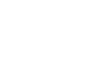 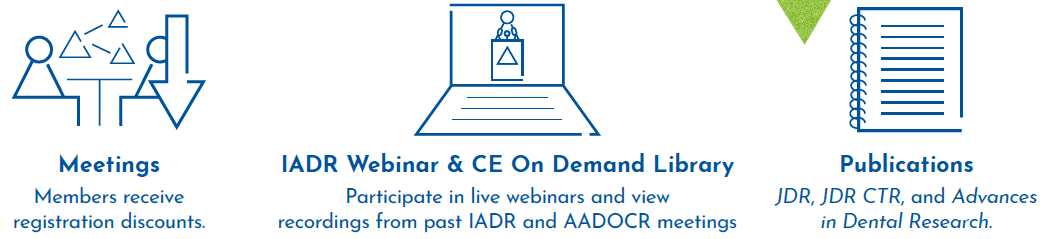 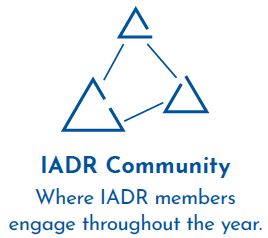 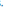 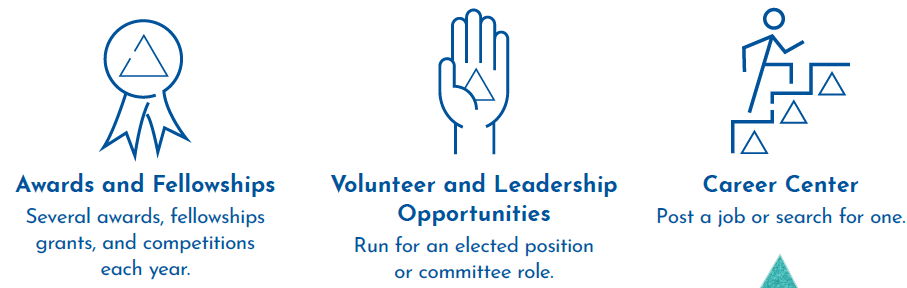 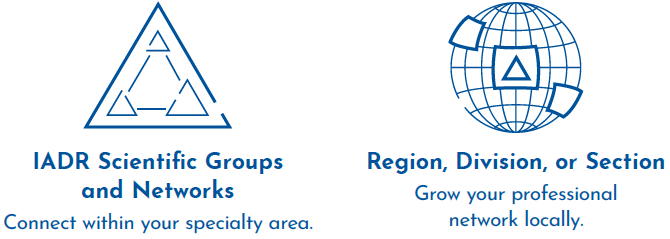 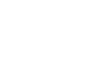 [Speaker Notes: An IADR membership offers many benefits including access to the online IADR Community, IADR Webinar & CE On Demand Library, publications, discounts on meeting registrations, presentation and awards/fellowship opportunities, access to the abstract archive, the Global Research Update newsletter, membership in IADR Scientific Groups or Networks and much more.]
Journal of Dental Research
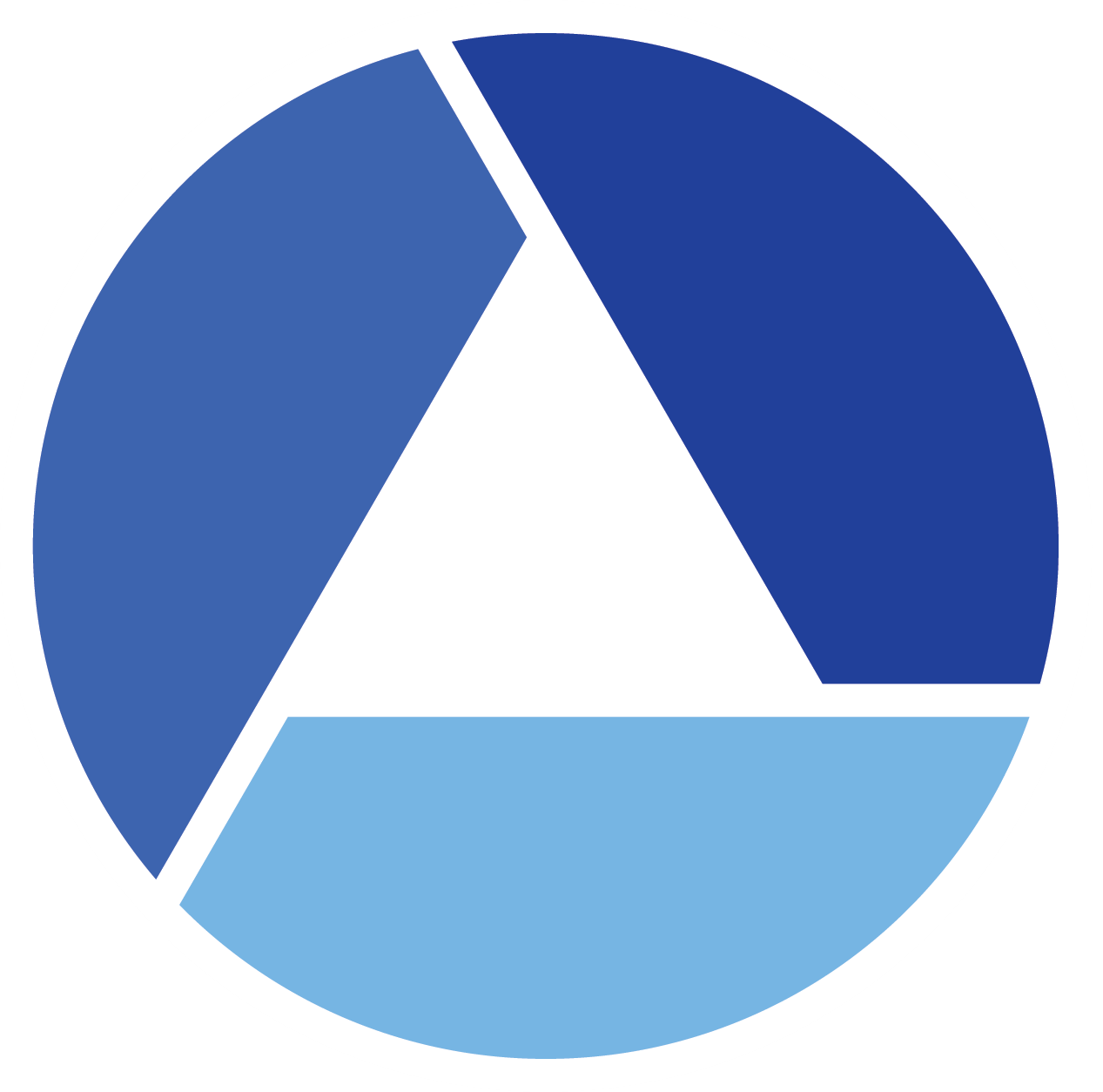 Editor-in-Chief: Nicholas Jakubovics

Journal Citation Reports™ results for the JDR:
2-year Journal Impact Factor™: 5.7, ranking #4 of 157
5-year Journal Impact Factor™: 7.6, ranking #4 of 157
Eigenfactor: 0.01265, ranking #3 of 157
Immediacy Index: 1.1, ranking #13 of 157 
Total citations: 24,424, ranking #1 of 157
Article Influence Score: 1.771, ranking #4 of 157
Acceptance ratio (2022): 15%
Acceptance ratio (2023): 13%
Published manuscripts appear in print and Online First, by which forthcoming articles are published online before they are scheduled to appear in print.
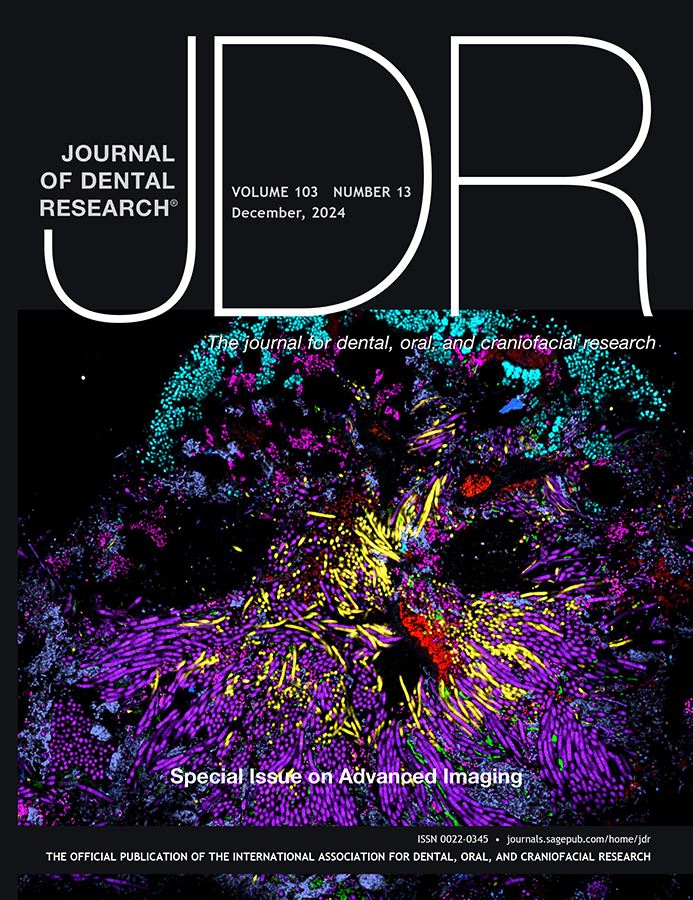 www.iadr.org/jdr
Follow the JDR on Twitter @JDentRes (75 Following, 2,663 Followers)
JDR Clinical & Translational Research
Editor-in-Chief: Jocelyne S. Feine

Journal Citation Reports™ results for the JDR CTR:
Journal Impact Factor™: 2.2, ranking #52 of 157 journals
Eigenfactor™: 0.00142
Immediacy Index: 0.300 
Acceptance ratio (2022): 41.5%
Acceptance ratio (2023): 25.2% 
Average Turnaround Times (2023):
Submission to first decision: 35 days 
Submission to acceptance: 138 days
Acceptance to online publications: 40 days
Acceptance to print publication: 383 days
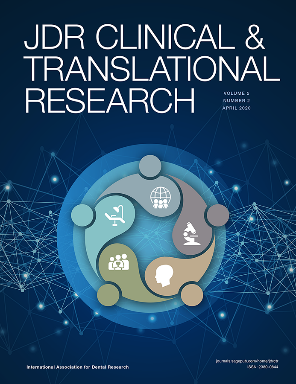 www.iadr.org/jdrctr
Follow the JDR CTR on Twitter @JDRClinTransRes (31 Following, 443 Followers)
IADR Community
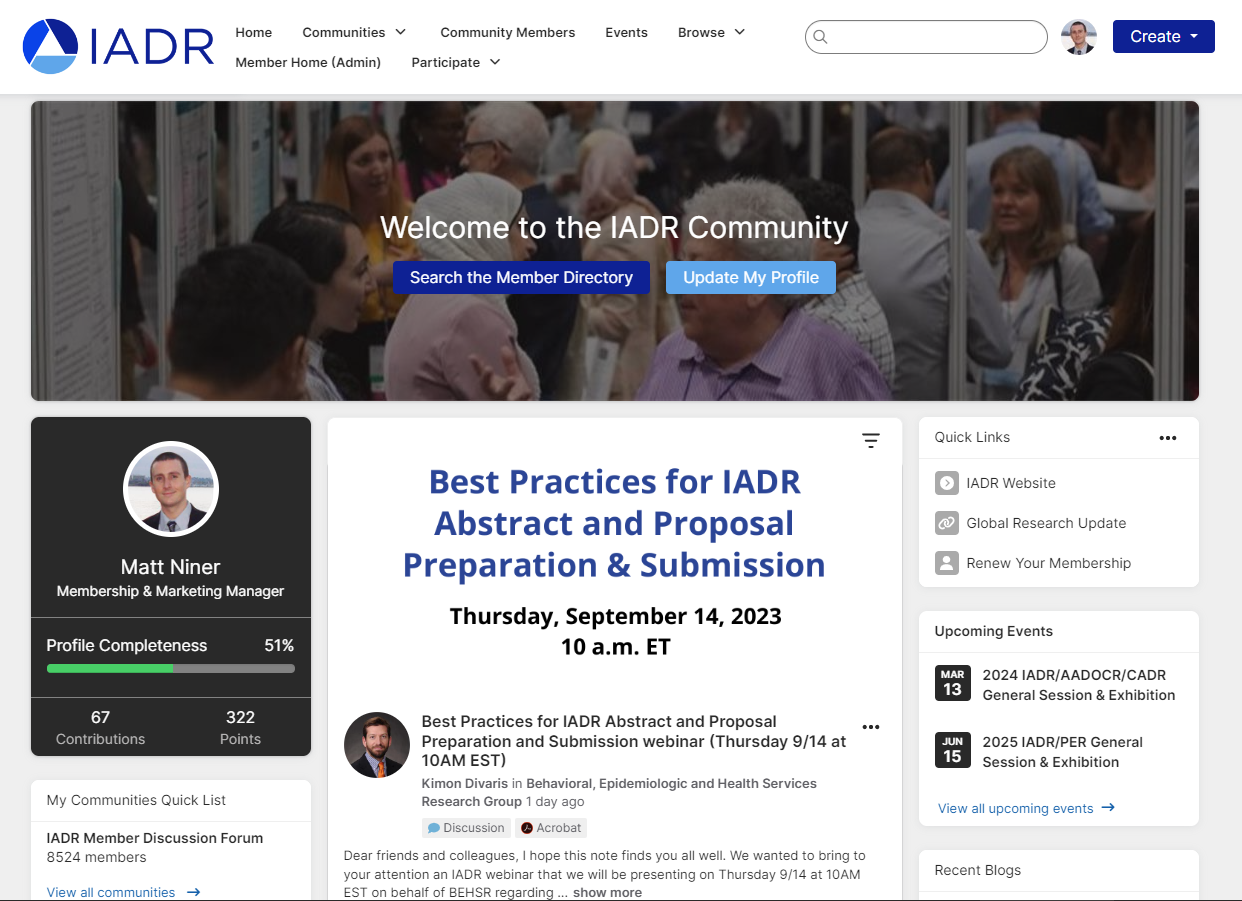 The IADR Community has been upgraded!
With a new design, a more intuitive interface, and improved search functionality, it’s now easier than ever for IADR members to engage throughout the year.
IADR Awards & Fellowships
40+ awards and fellowships in numerous categories
Distinguished Scientist Awards: 17 categories
Student & Scientific Group Awards
IADR Hatton Competition: Junior, Senior Clinical, & Senior Basic Science
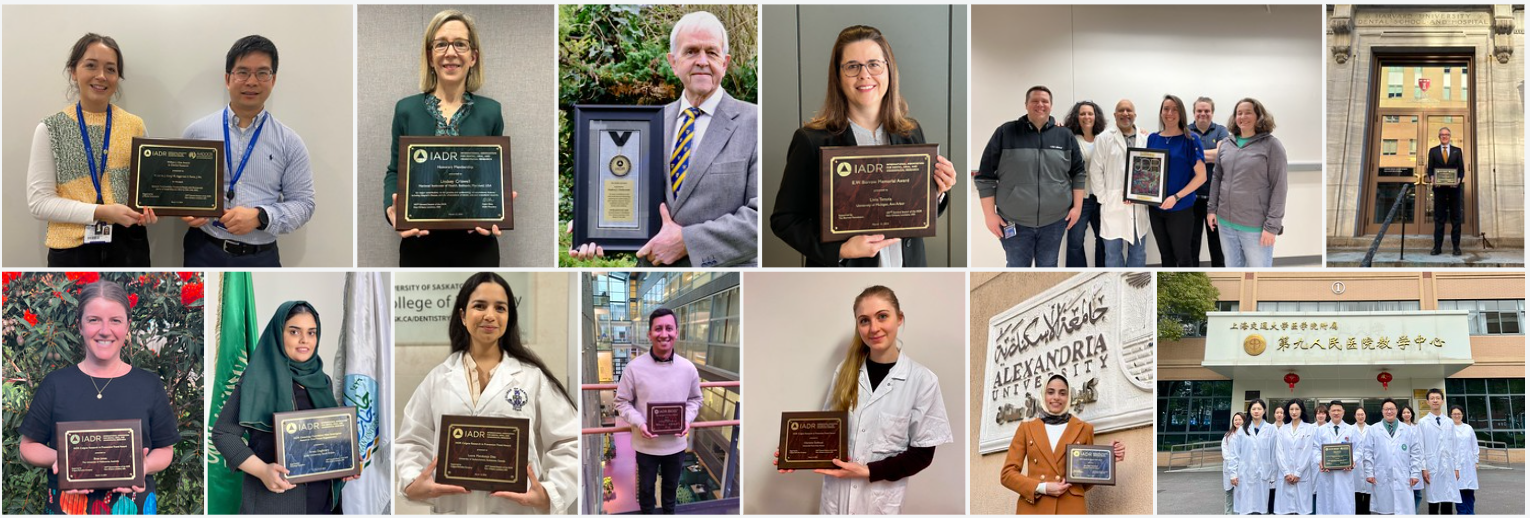 [Speaker Notes: IADR  has opportunities for members to be recognized for their research contributions through Awards and Fellowships. There are more than 40 awards and fellowships in various categories, including student awards. Visit the IADR website for the deadlines for the 2023 Awards and Fellowships.]
IADR Webinar & CE On Demand Library
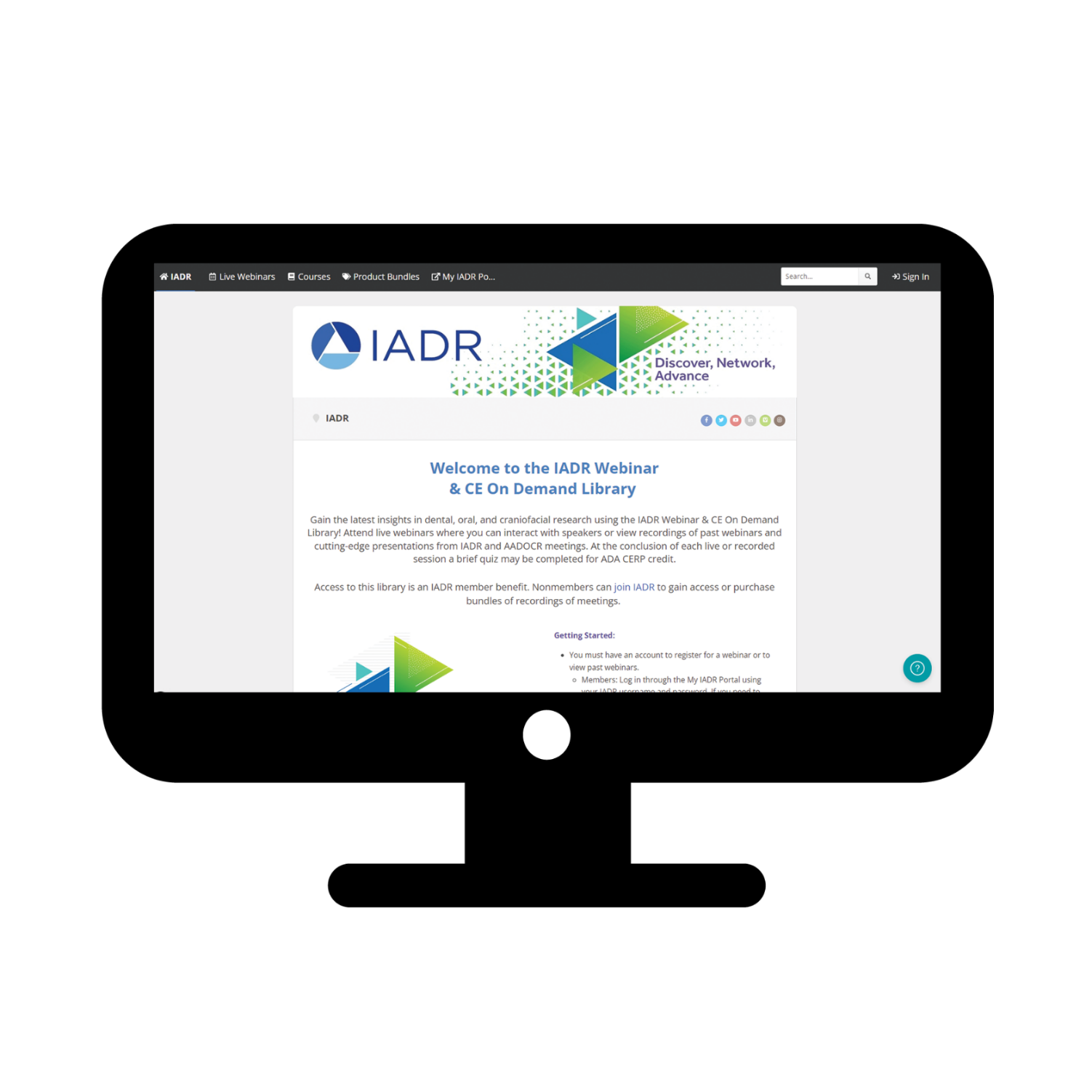 Gain the latest insights in dental, oral, and craniofacial research using the IADR Webinar & CE On Demand Library! Attend live webinars, interact with speakers, and view recordings of past webinars and cutting-edge presentations from IADR and AADOCR meetings.
[Speaker Notes: Attend live webinars where you can interact with speakers or view recordings of past webinars and cutting-edge presentations from IADR and AADOCR meetings. Members can submit a webinar proposal for consideration!]
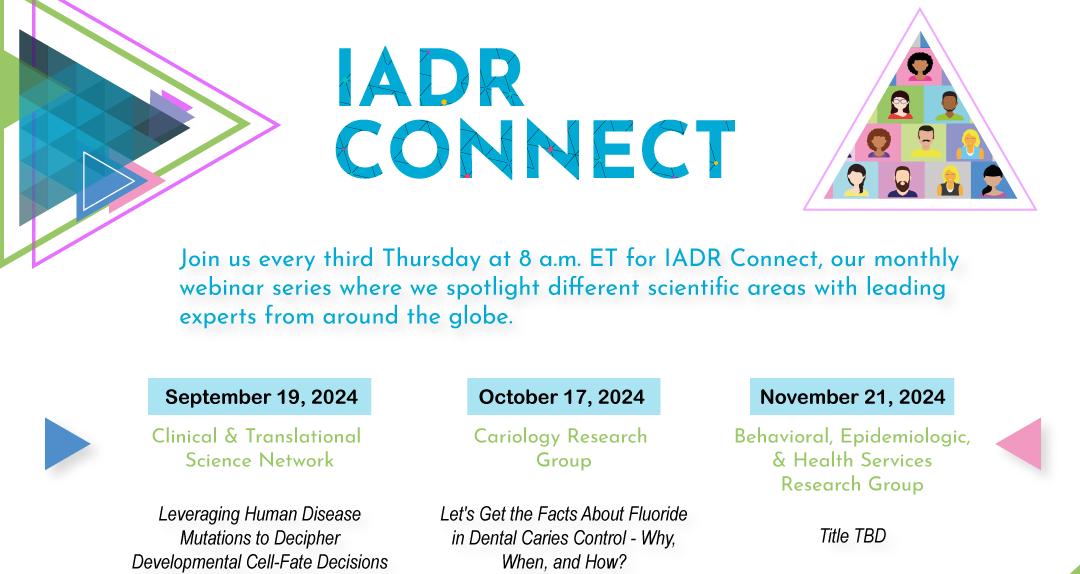 A New Members-Only Series by the IADR Scientific Groups & Networks
IADR Scientific Groups & Networks
Scientific Groups (25)
Behavioral, Epi & HSR
Cariology Research
Craniofacial Biology
Dental Anesthesiology and 
        Special Care Research
Dental Materials
Diagnostic Sciences
Education Research
Geriatric Oral Research
Implantology Research
Lasers & Biophotonics
Microbiology/Immunology
Mineralized Tissue
Networks (11)
Clinical and Translational Science
Digital Dentistry Research Network
e-Oral Health Network 
Evidence-based Dentistry 
Global Oral Health Inequalities Research 
International Network for Orofacial Pain and Related Disorders Methodology (INfORM)
Minimally Invasive Dentistry Network
Network for Practice-based Research
Oral Malodor Network – NEW!
Student Training and Research (STAR)
Women in Science Network
Neuroscience
Nutrition Research
Oral & Maxillofacial Surgery
Oral Health Research
Oral Medicine & Pathology
Orthodontics Research
Pediatric Oral Health Research 
Periodontal Research
Pharmacology/Therapeutics/
       Toxicology
Prosthodontics 
Pulp Biology & Regeneration
Salivary Research
Stem Cell Biology
IADR Support for Low and Middle-Income Countries (LMICs)
IADR Regional Development Program
IADR promotes oral health research worldwide with a specific emphasis on assistance and education. Since 1996, the Regional Development Program has distributed more than $1.3 million in funding to enhance capacity and infrastructure in regions with less developed research programs.
Awards and Fellowships
The IADR Centennial Travel Award for New Investigators, the IADR Newell W. Johnson Travel Award, and the IADR Smile Train Cleft Research Award offer funding specifically to members of LMICs to promote research development and attendance at the IADR General Sessions.
IADR Adopt-a-Member Fund
Donations to the fund directly support IADR Members and Student Members in LMICs in paying IADR annual membership dues and/or IADR General Session registration fees.
Tiered Dues and Registration Fees
IADR offers significantly discounted rates for individuals from LMICs on membership as well as for registration at the annual IADR General Session & Exhibition.
Future Meetings
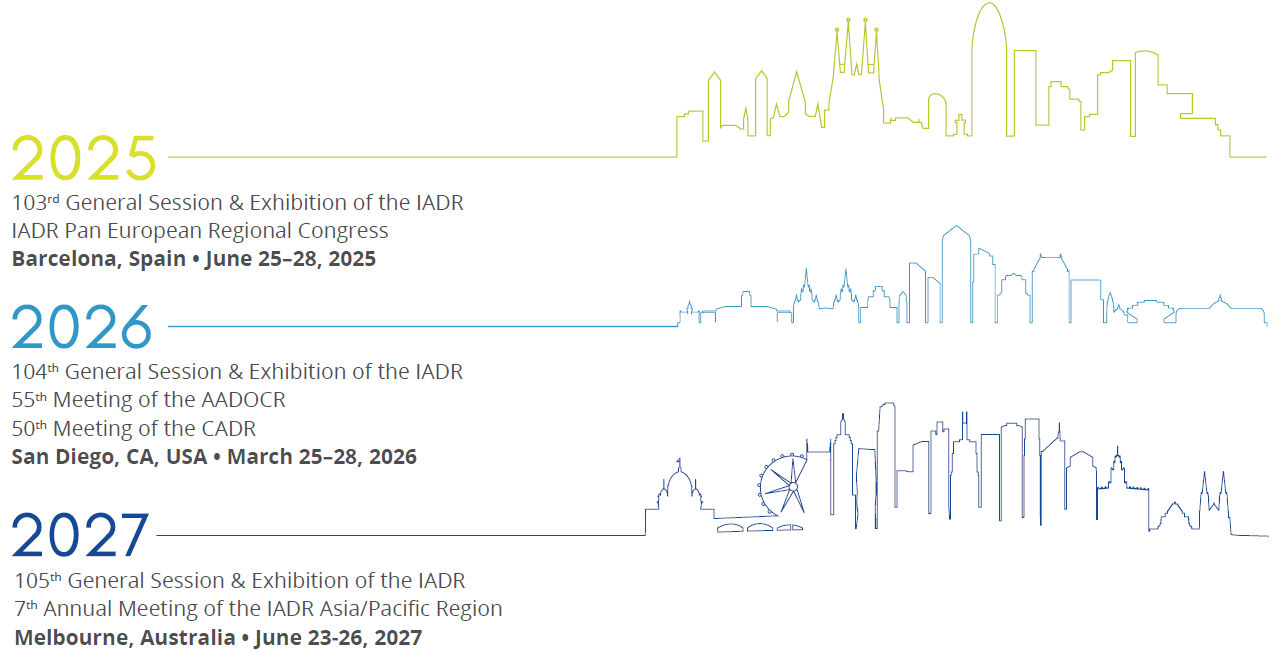 Important Dates
January 24, 2025: Abstract Submission Close
February 28, 2025: Meeting Room Request Deadline
May 5, 2025: Presenter Pre-registration Deadline
#IADR2025
Distinguished Lecture Series SPEAKERS
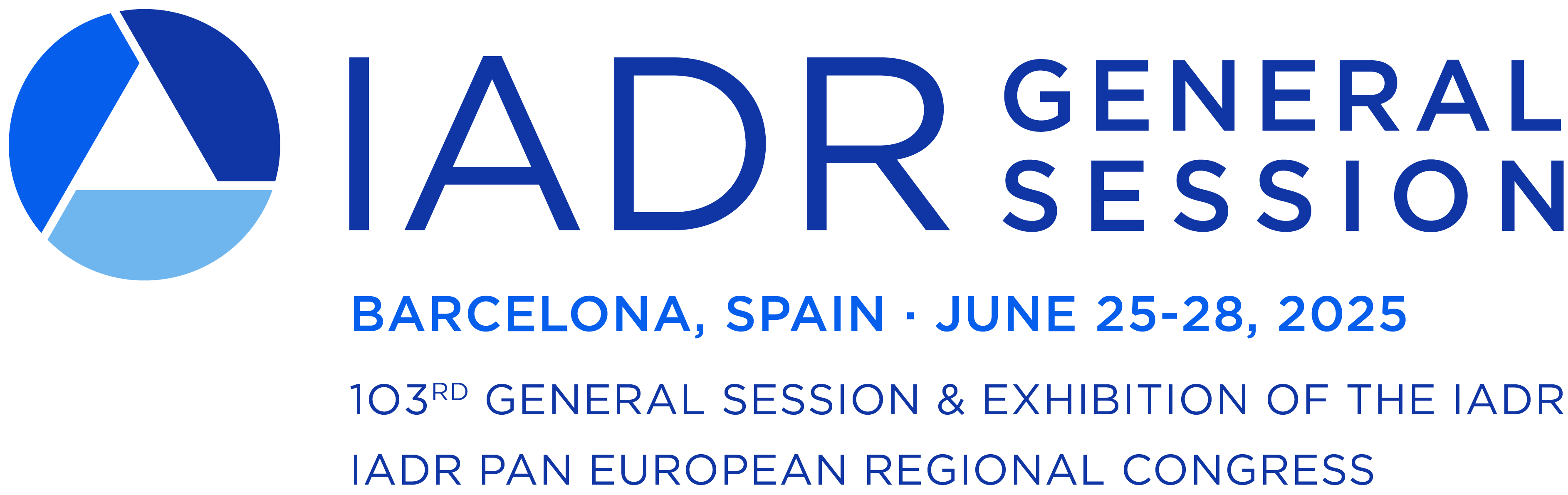 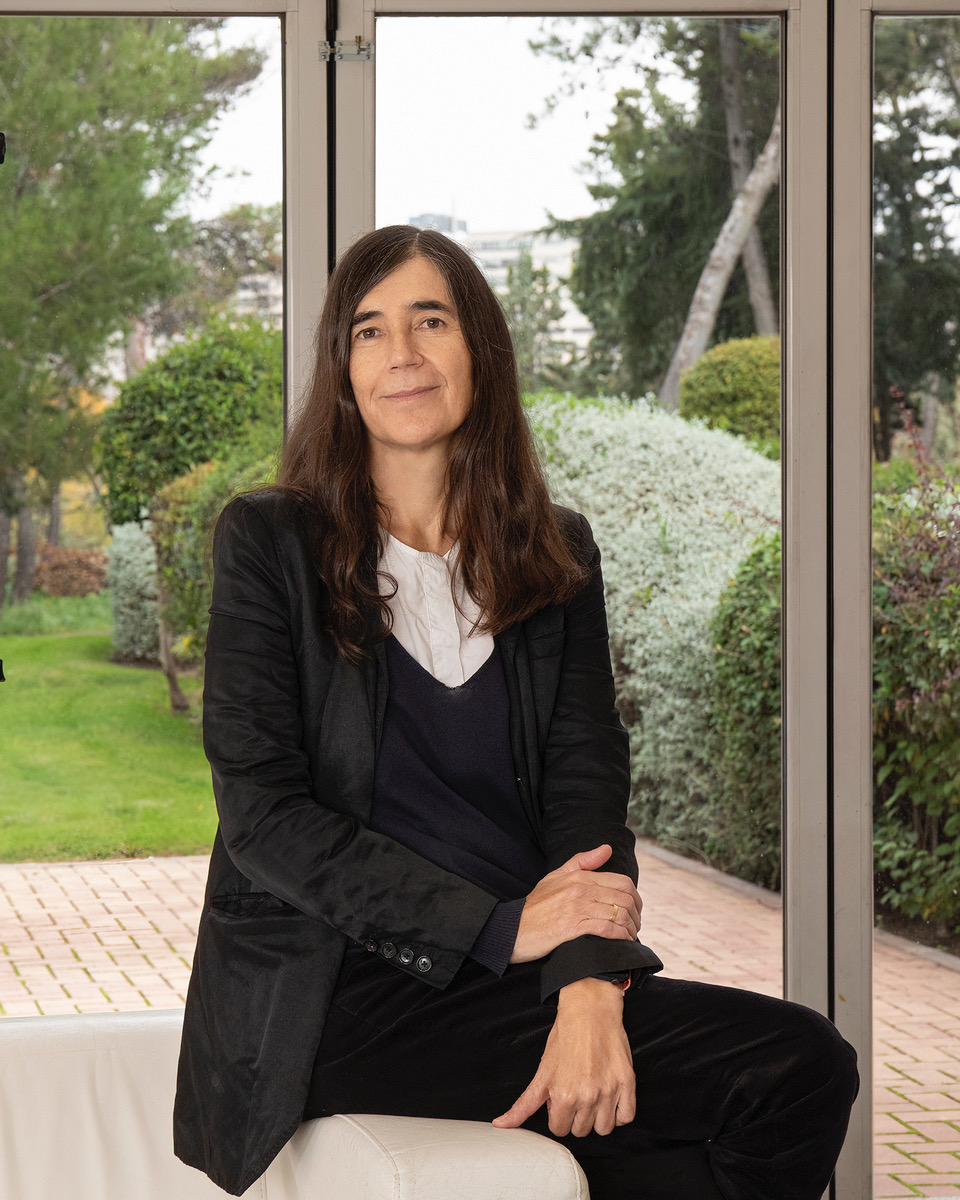 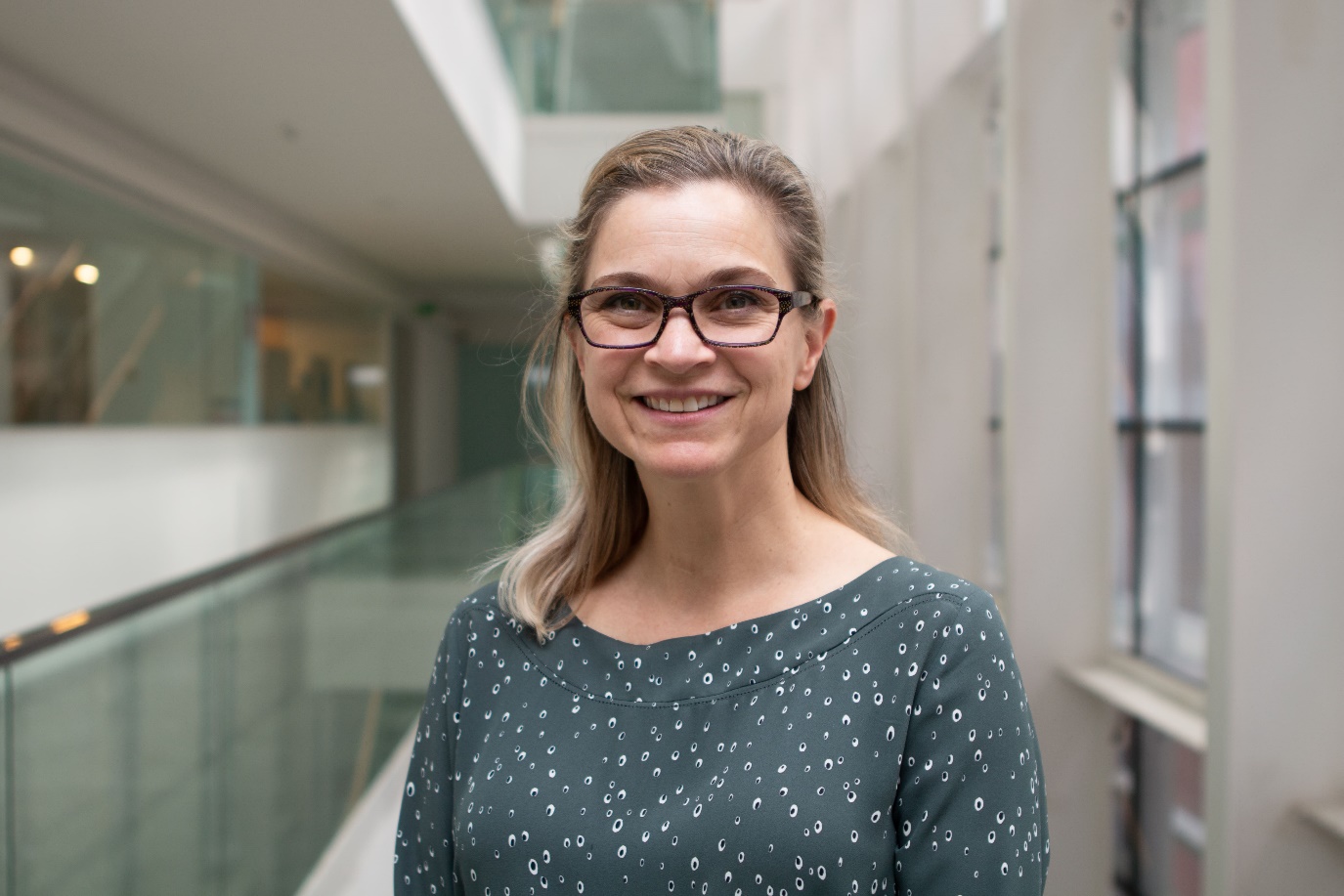 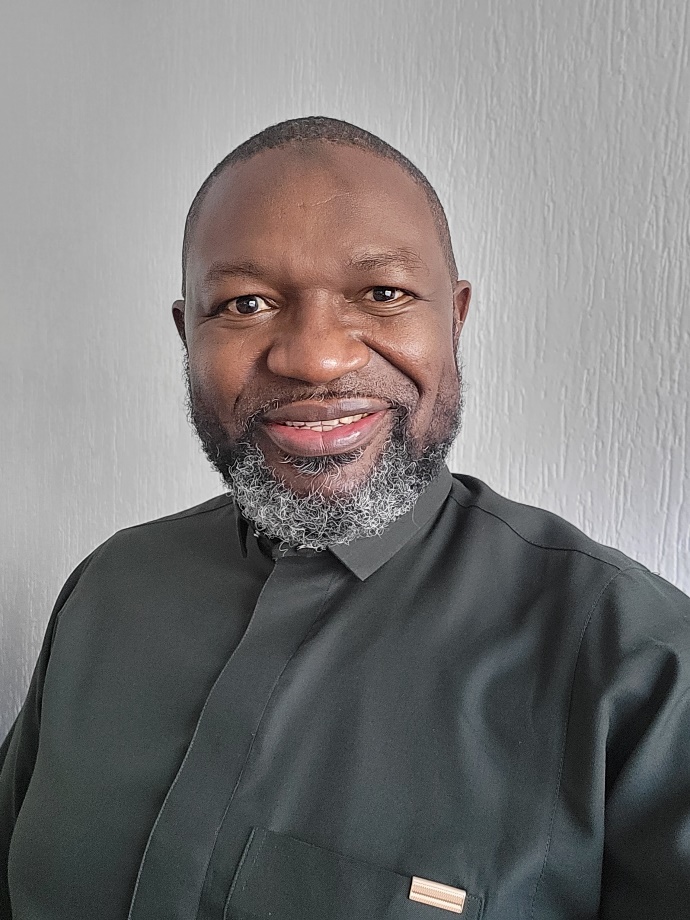 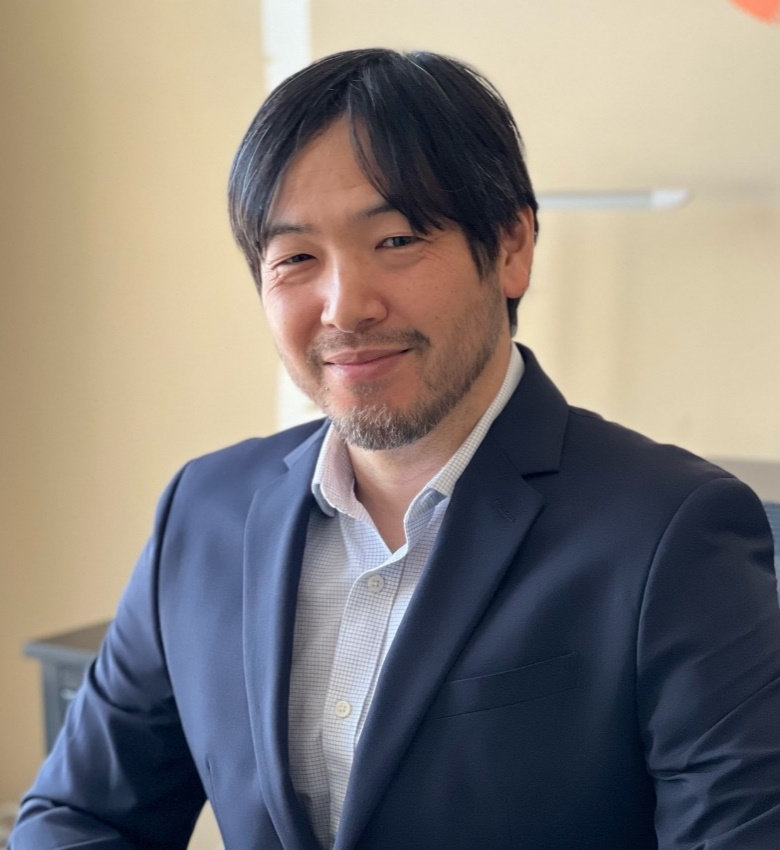 Maria A. BlascoSpanish National Cancer Research Centre, Madrid, SpainThe Role of Telomeres in Aging and Disease
Leslea J. HluskoSpanish National Center for Research on Human Evolution, Burgos, SpainHow Variation in the Shape of Incisors Unlocked a Mystery About Human Evolutionary Adaptation
Nobuhiko KamadaUniversity of Michigan, Ann Arbor, USA
IFReC, Osaka University, JapanThe Oral-gut Connection in Gastrointestinal Disease
Ahmed OgwellUnited Nations Foundation, Washington, DC, USAOpportunities for Oral Health in Global Health Security
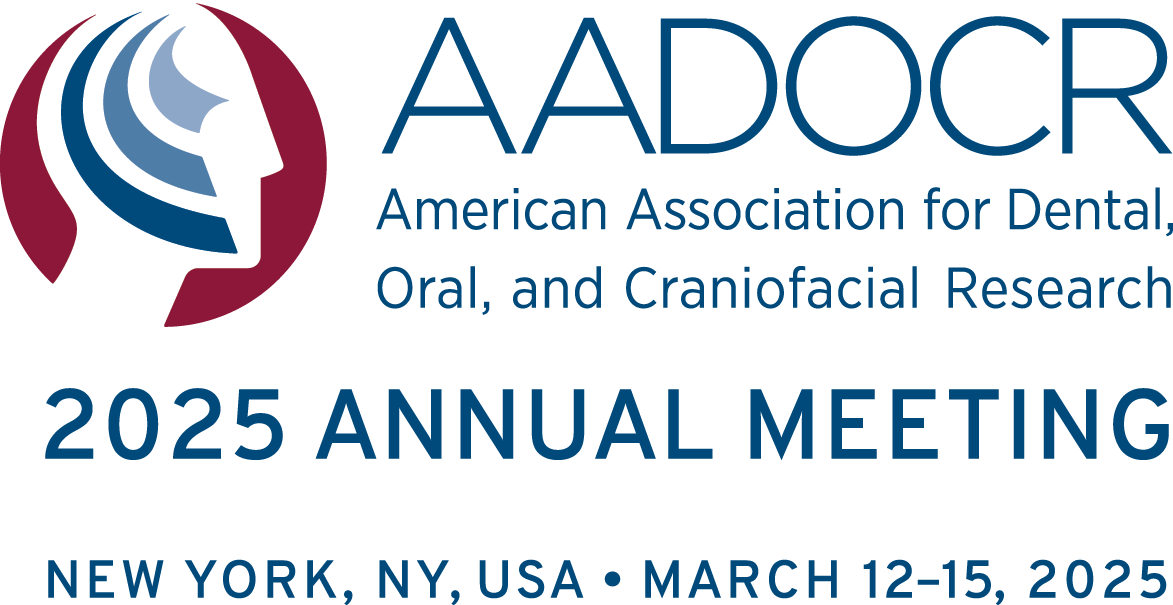 REGISTRATION IS OPEN!
Important Dates
January 16, 2025: Presenter Pre-registration Deadline

February 3, 2025: Pre-registration Deadline
Distinguished Lecture Series SPEAKERS
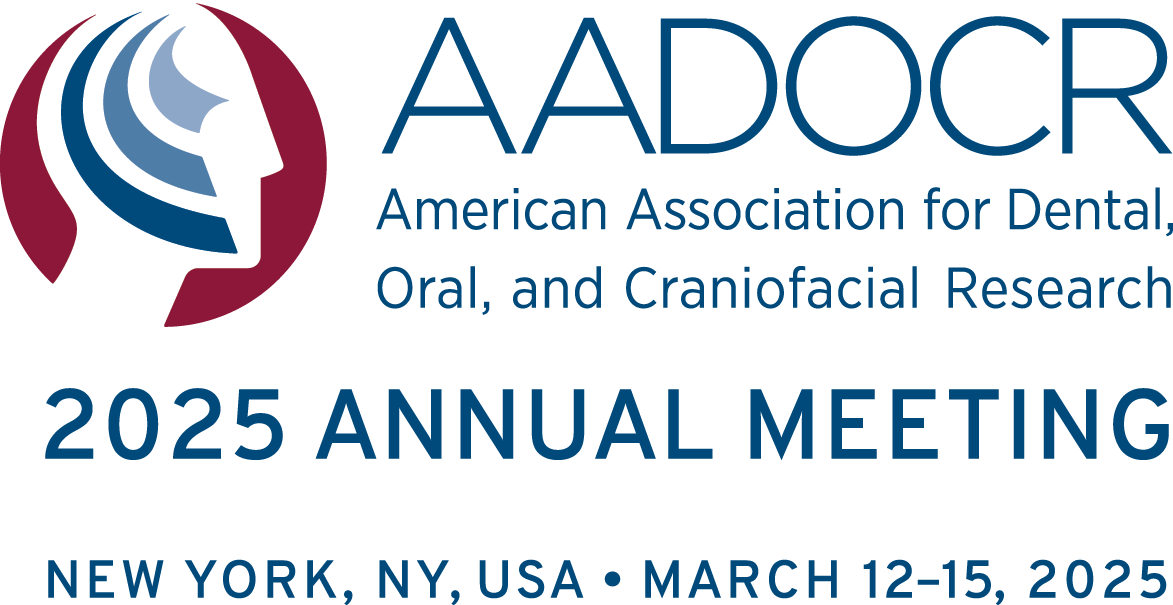 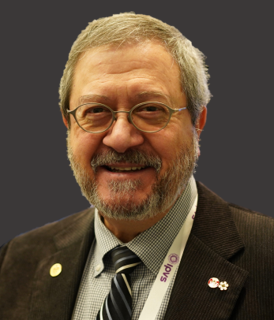 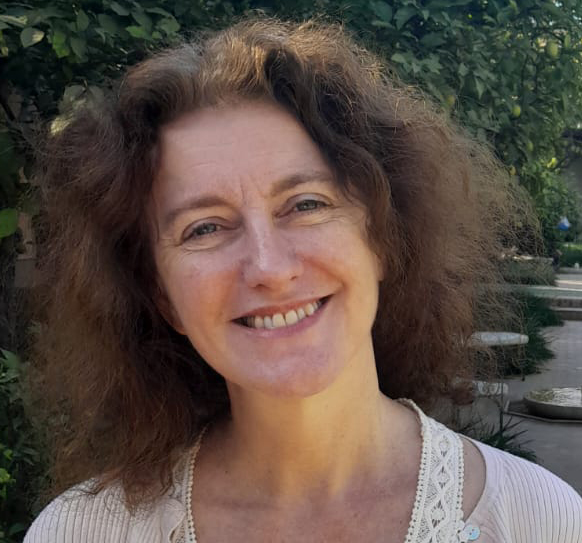 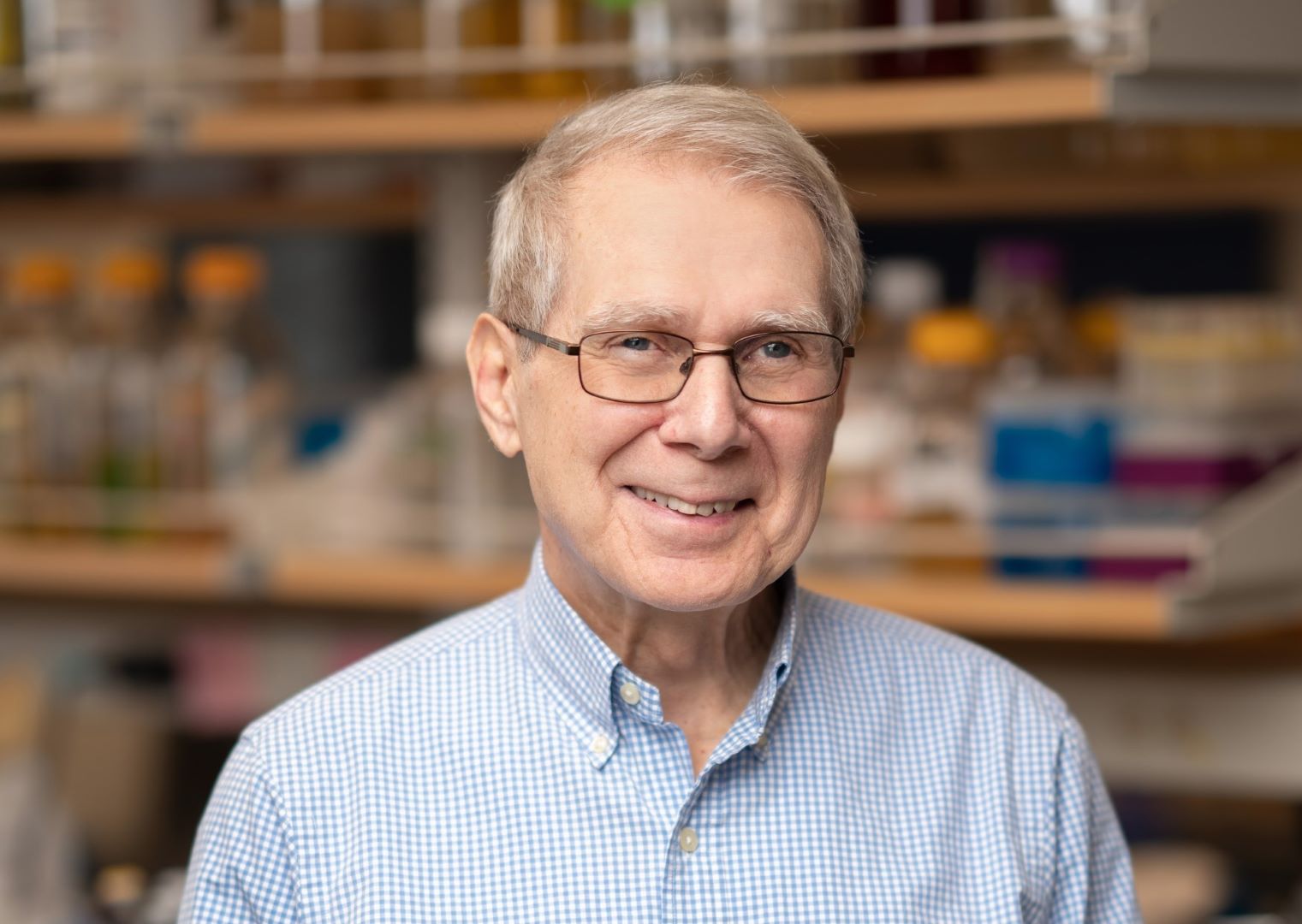 Abigail TuckerKing’s College LondonEngland, UKUnderstanding Dental & Craniofacial Birth Defects Using Diverse Animal ModelsThursday, March 13, 2025
Kim LewisNortheastern UniversityBoston, MA, USAPersister Cells and Antibiotic DiscoveryFriday, March 14, 2025
Eduardo FrancoMcGill UniversityMontreal, QC, CanadaThe Journey to Preventing HPV Infection: Promises and ChallengesWednesday, March 12, 2025
Contact Us
Email us with any questions about IADR membership, journals, or meetings at research@iadr.org or give us a call at +1.703.548.0066.Visit us online at www.iadr.org.
[Speaker Notes: In closing, more information about the items I have covered is available on the IADR website. If you have questions, please feel free to contact the IADR Global Headquarters by phone or email.]
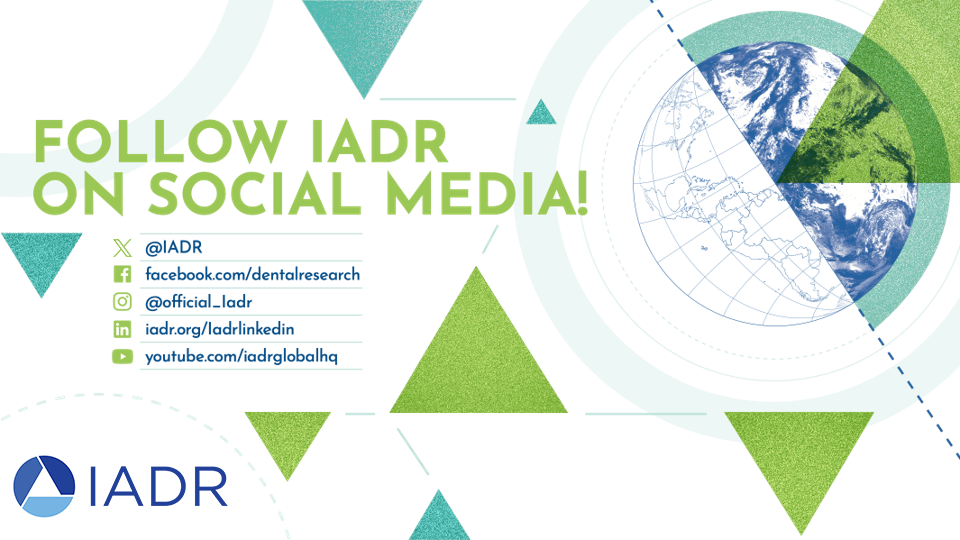 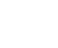 [Speaker Notes: Follow IADR on social media!]